C.S.-A.C.T.I.O.N.S
Preliminary Design
by MAKER Technologies
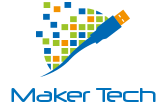 ‹#›
Introduction
Marissa Bianchi – Team Leader
Ryan Clancy – Lead Developer
Andrew Reynolds – Webmaster
Kaitlyn Boomhower – Developer & Co-Webmaster
Eduardo Luiz Cabral Da Silva – Database Administrator
‹#›
Agenda
Product Overview
Project Progression
User Case Narratives
Use Case Diagram
Deployment Diagram 
Website Map
Activity Diagram
Data Flow Diagrams
Requirements Inventory
Data Dictionary
Testing Plan
Development Environment & Production Environment
Prototypes
What’s Next
‹#›
Product Overview
An easy to use web application that keeps track of Siena College Computer Science Alumni.
All users can view and interact with the map
Administrators control everything
 
Goals: 
Allow current Siena CS students & prospective students to see what career paths Siena CS Alumni have taken
Keep Siena College Computer Science Alumni connected to each other!
‹#›
Project Progression
Software Plan
Requirements Specification
Development and Testing
Preliminary Design
Detailed Design
Acceptance Test
‹#›
Use Case Narratives
User
Interact with map
Click on pins and view public Alumni profiles

Send the alumnus a request for contact
‹#›
Use Case Narratives
Alumni
Register on the system
Login
Reset Password if forgotten
Edit profile
Change password
Disable certain content from being shown (i.e. contact information) 
Hide profile 
View map and click on pins to view any other Alumni profiles
Request to contact other alums
‹#›
Use Case Narratives
Administrator
Login
Approve or deny pending alumni profiles
Delete, create, or edit the content on any of the alumni profiles
Send a message to all alumni with an account on the system
Interact with the map in the same way as the alumni and students.
‹#›
Use Case Diagram Legend
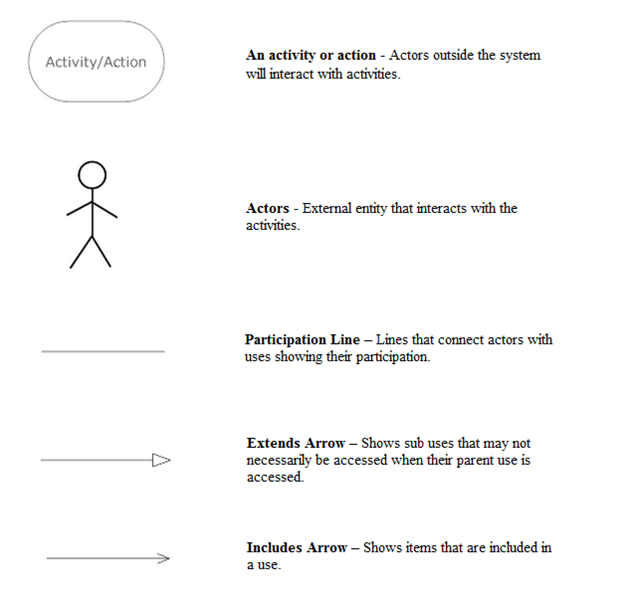 ‹#›
Use Case Diagram
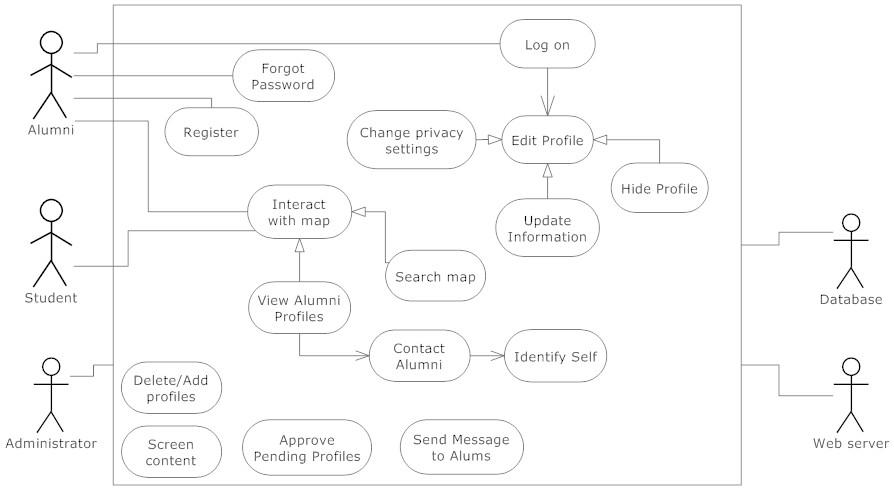 ‹#›
Deployment Diagram Legend
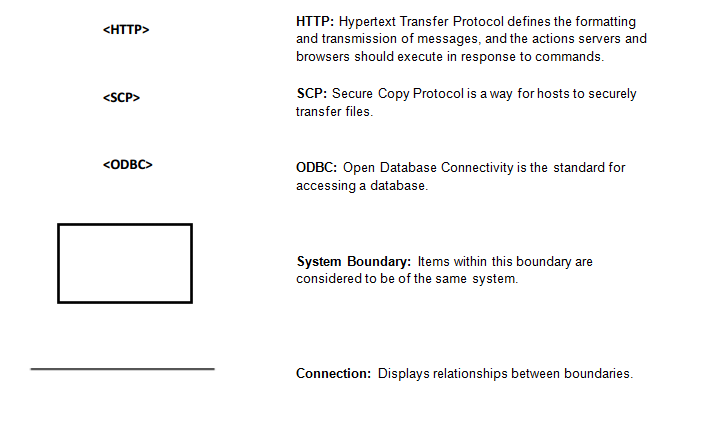 ‹#›
Deployment Diagram
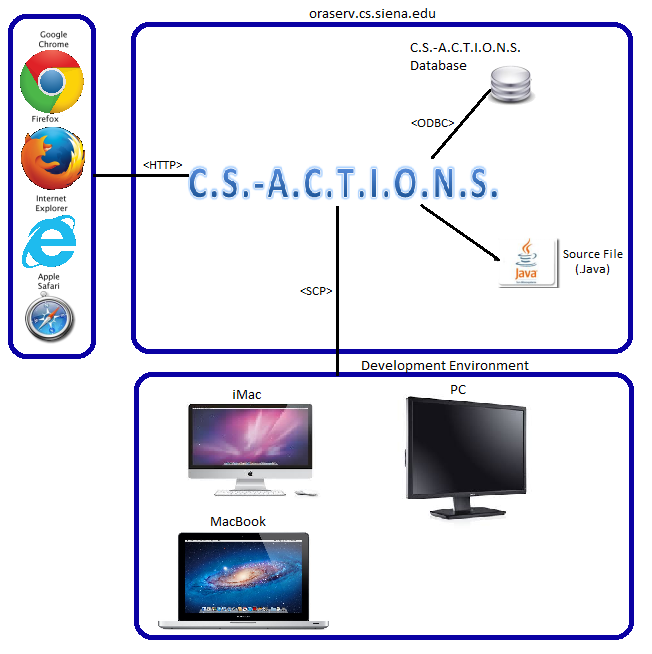 ‹#›
Website Map Legend
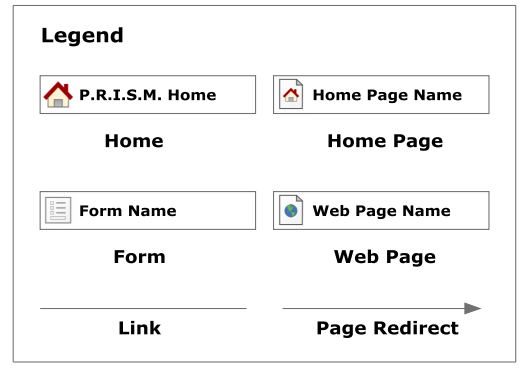 C.S.-A.C.T.I.O.N.S
‹#›
Website Maps
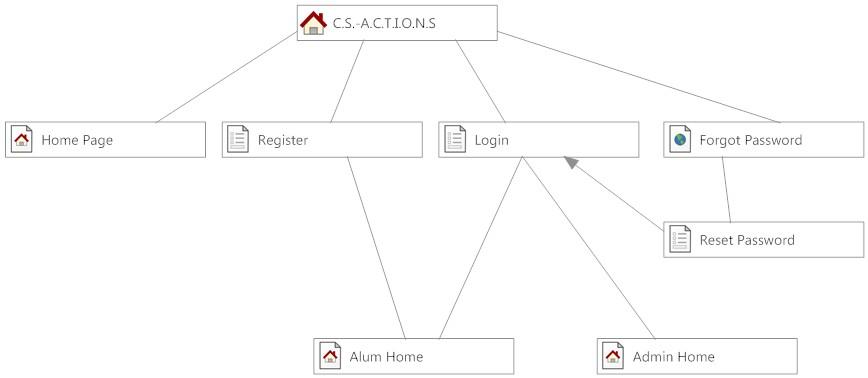 ‹#›
Website Map: Home Page
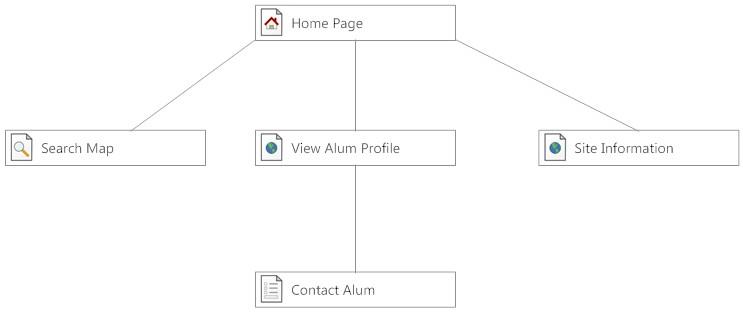 ‹#›
Website Map: Admin Home
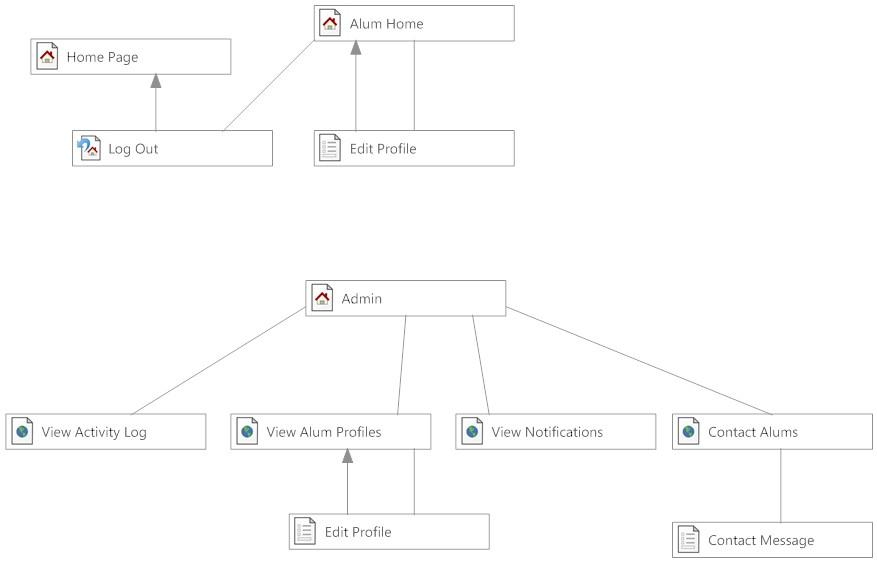 ‹#›
Website Map: Alum Home
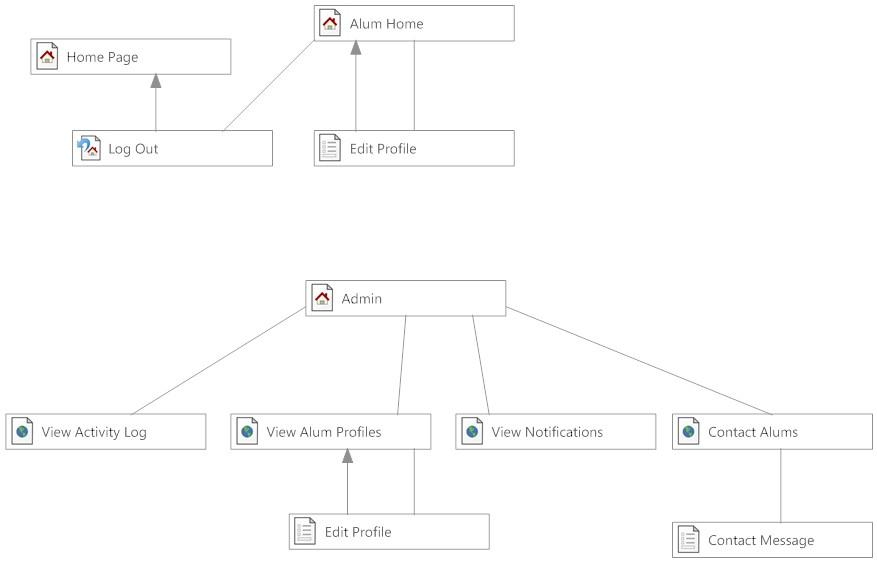 ‹#›
Activity Diagram Legend
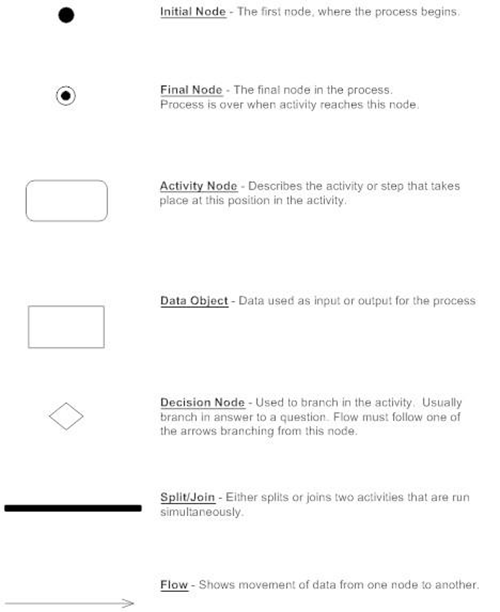 ‹#›
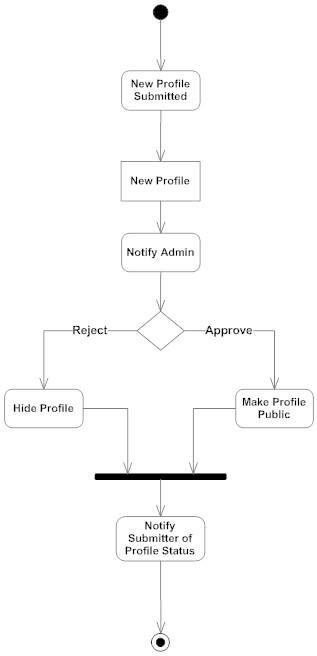 Approve Pending Profiles
‹#›
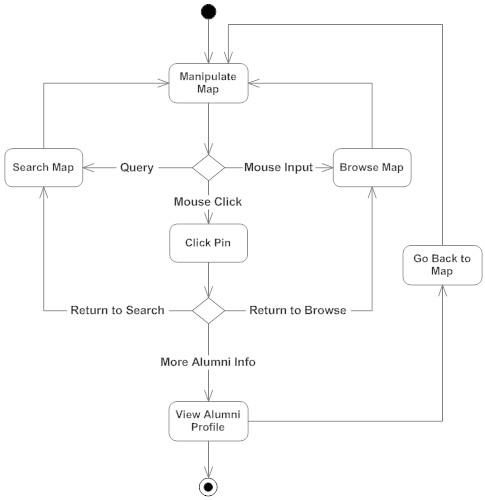 Interact With Map
‹#›
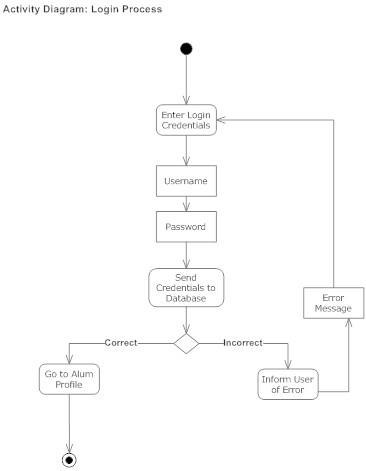 Login
‹#›
Data Flow Diagram Legend
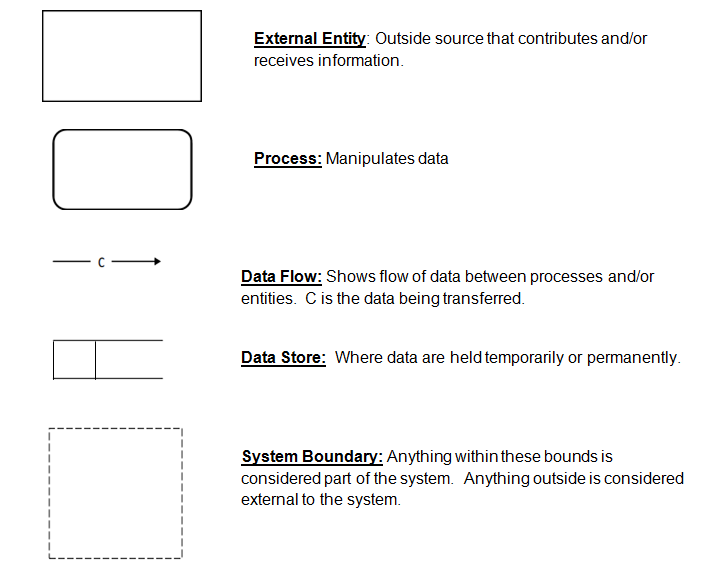 ‹#›
Context Diagram
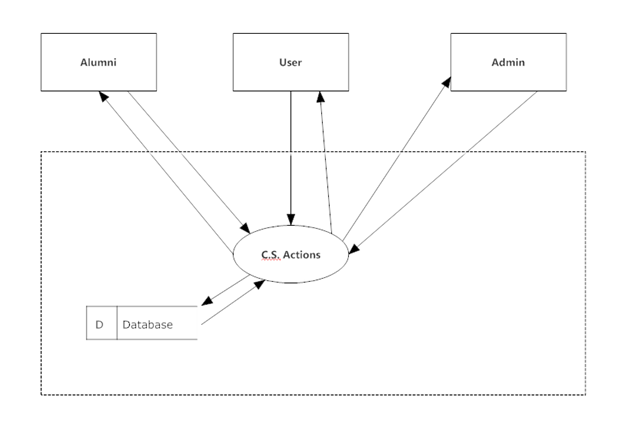 ‹#›
Level 0 Diagram
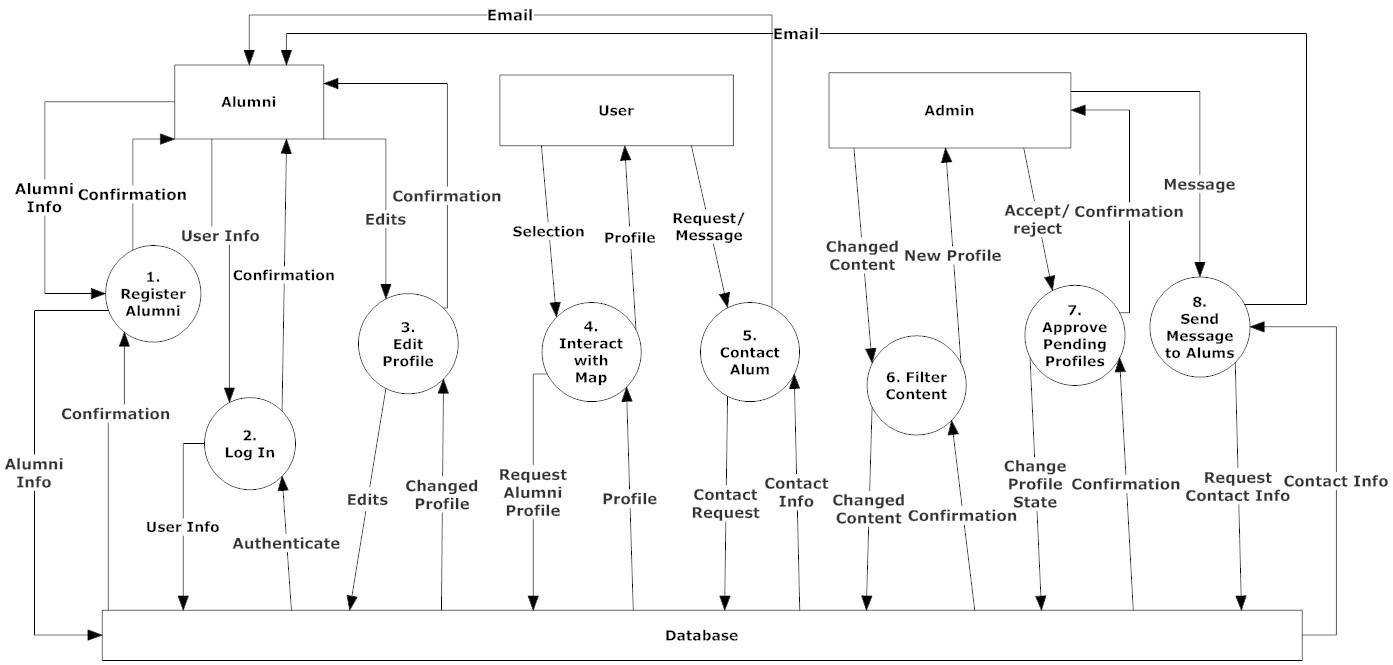 ‹#›
Level 1: Contact Alumni
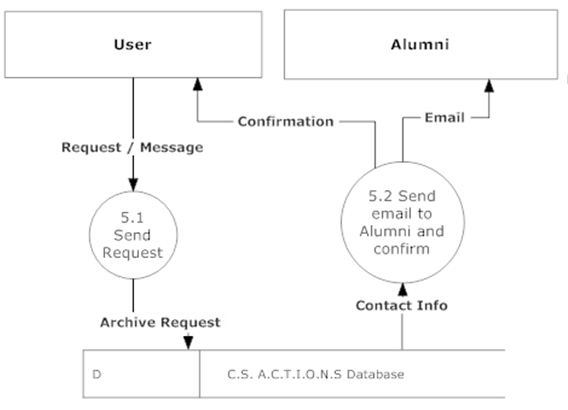 ‹#›
Level 1: Approve Pending Profiles
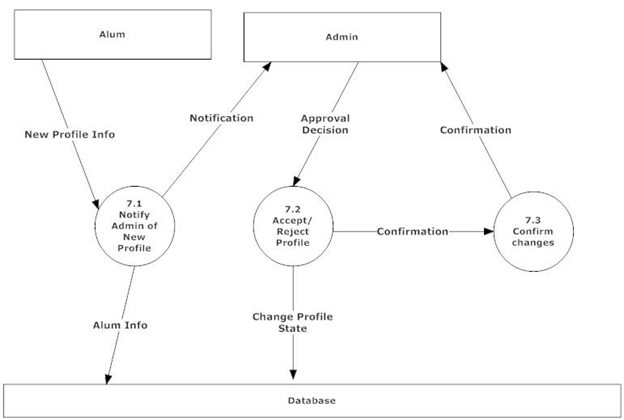 ‹#›
Functional Requirements: Alumni
Set up an account on C.S.-A.C.T.I.O.N.S.
Log on
Change password
Interact with map using pins representing locations of alumni
View other Alumni profiles
Edit/make changes to own profile
Change privacy settings
Log out
‹#›
Functional Requirements: User
● Interact with map using pins
● View Alumni profiles
● Contact Alumni
‹#›
Functional Requirements: Admin
Log in
Interact with map using pins
View Alumni profiles
Send message to all Alumni
Edit/make changes to any information in an alumni profile
Approve/deny pending profiles
Log out
‹#›
Non-Functional Requirements
● User friendly
● Run efficiently
● Easy to access
● Fully functional on multiple browsers
● Stable
‹#›
Data Dictionary
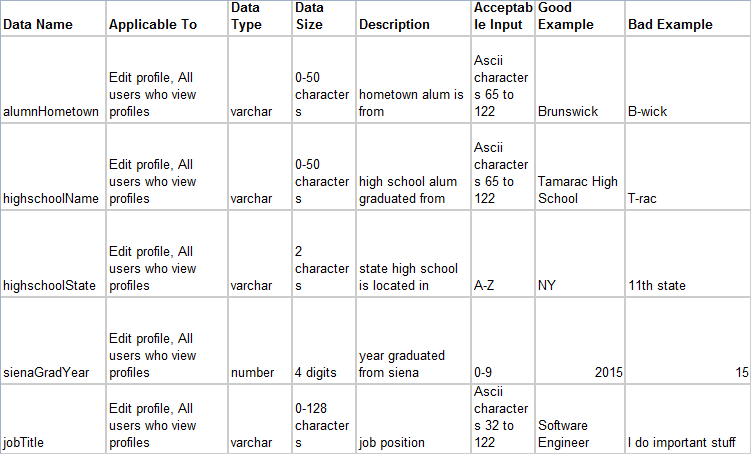 ‹#›
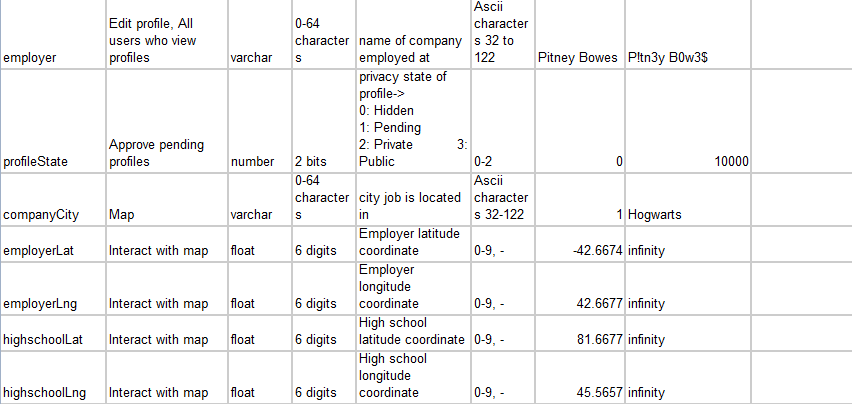 ‹#›
Unit Tests
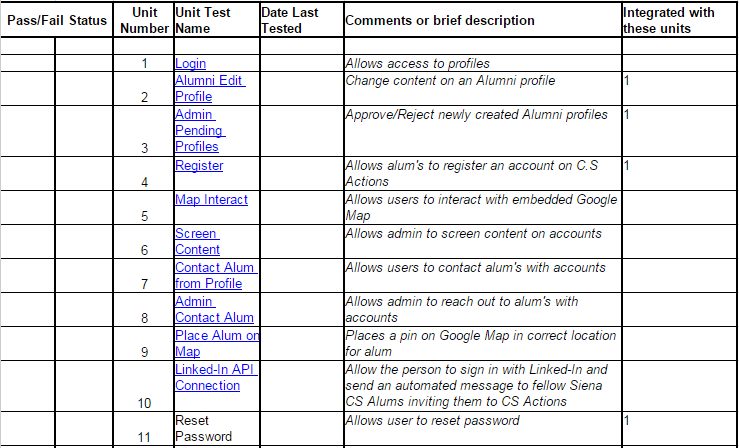 ‹#›
Unit Tests: Register Alumni
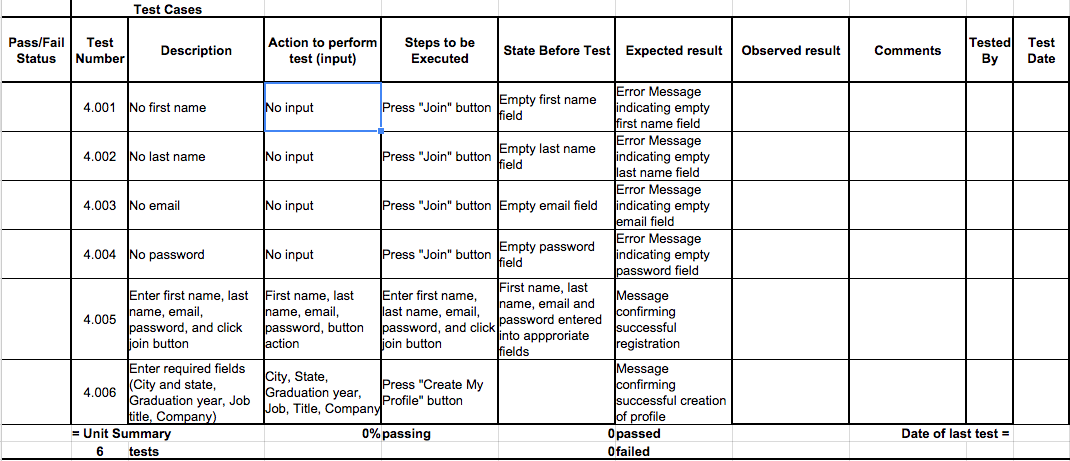 ‹#›
Unit Tests: Contact Alumni
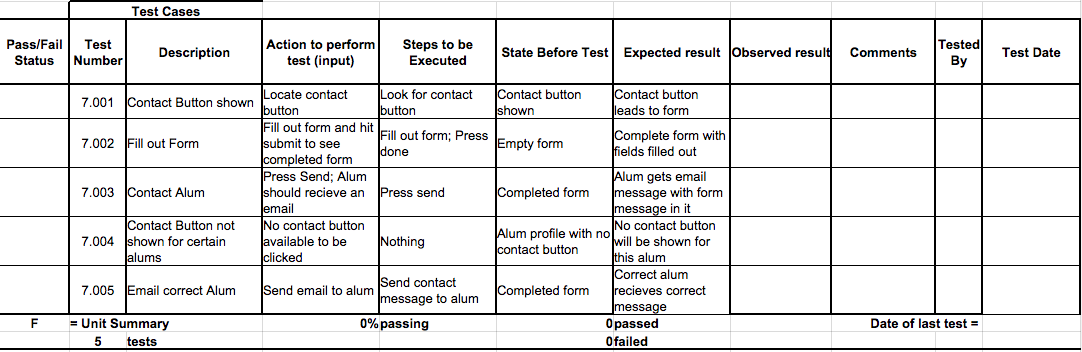 ‹#›
Prototypes
‹#›
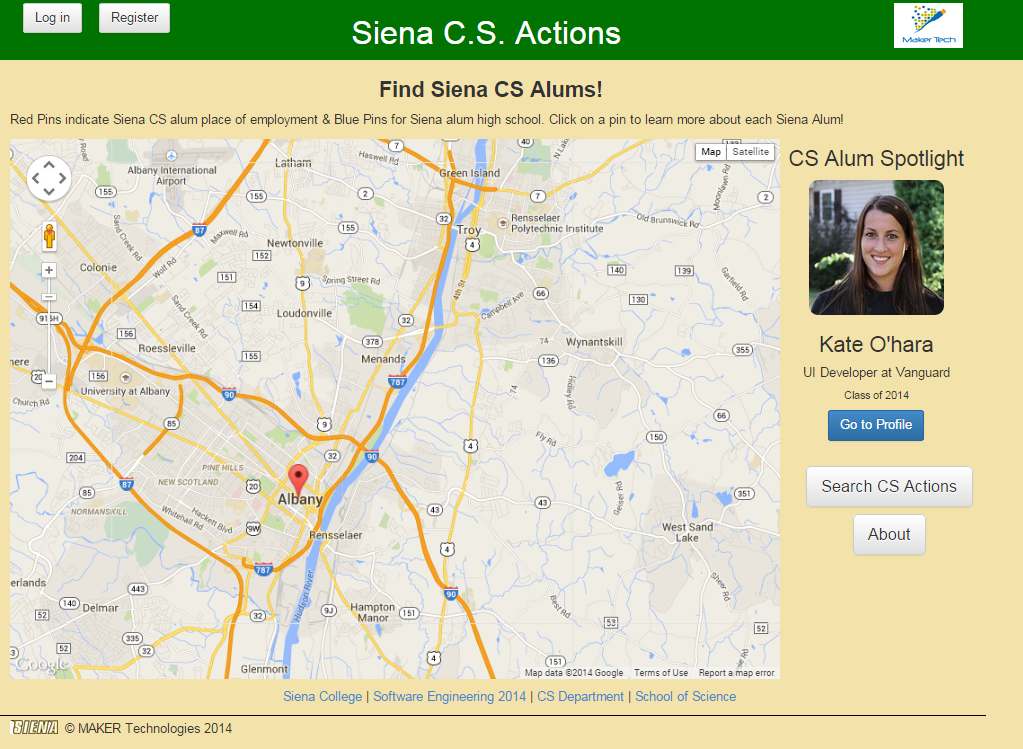 ‹#›
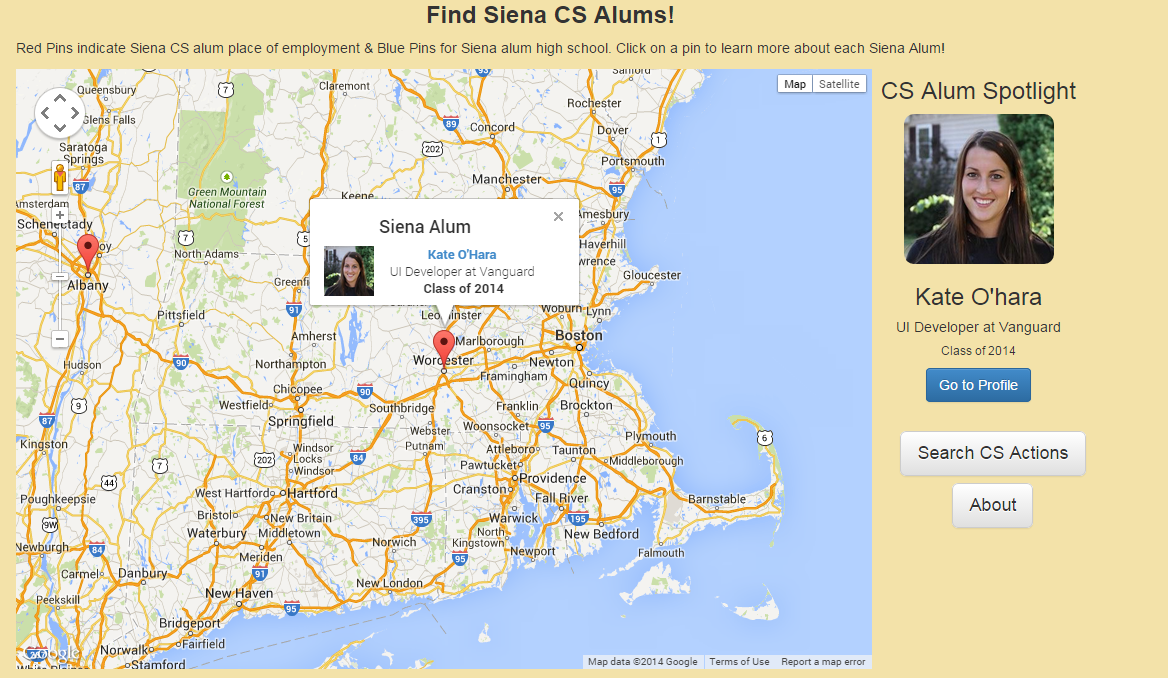 ‹#›
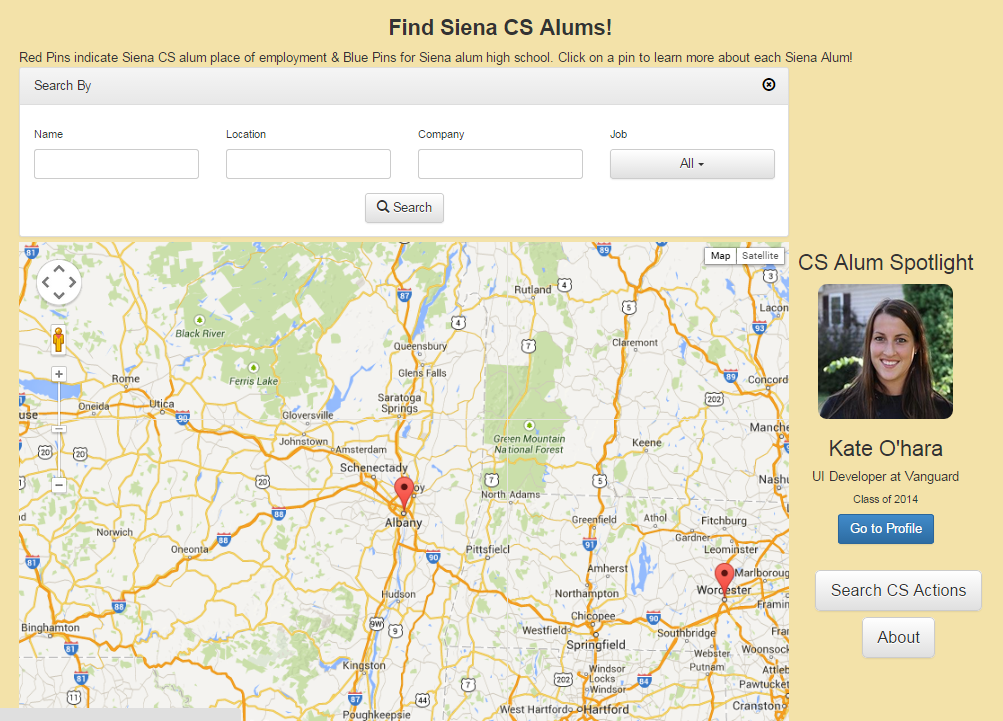 ‹#›
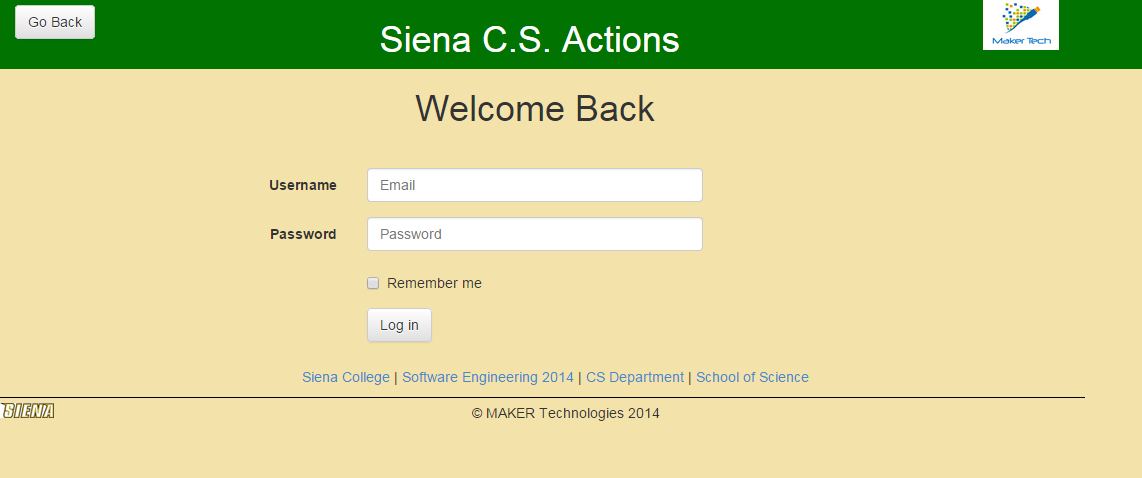 ‹#›
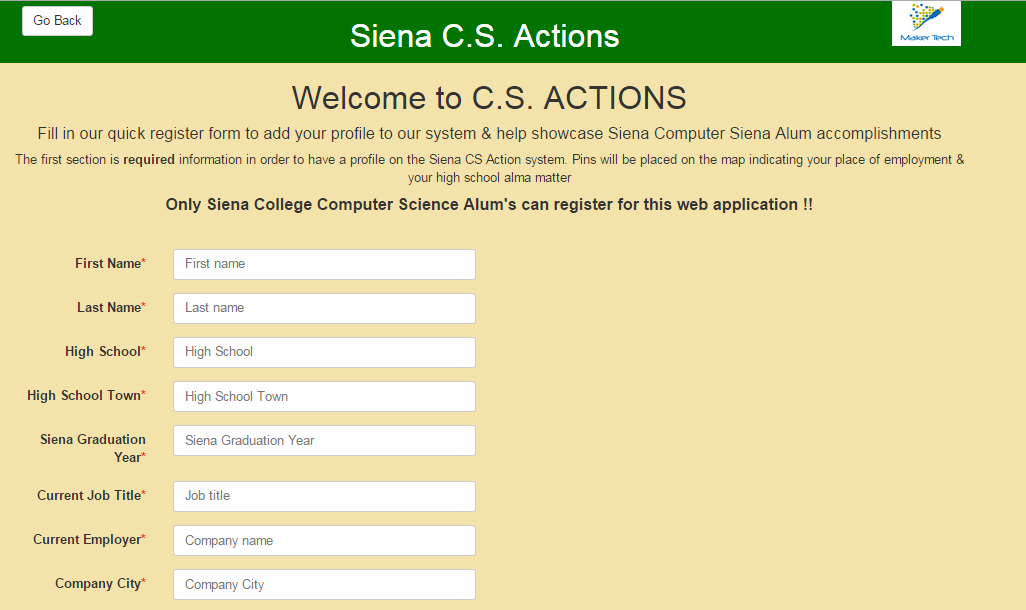 ‹#›
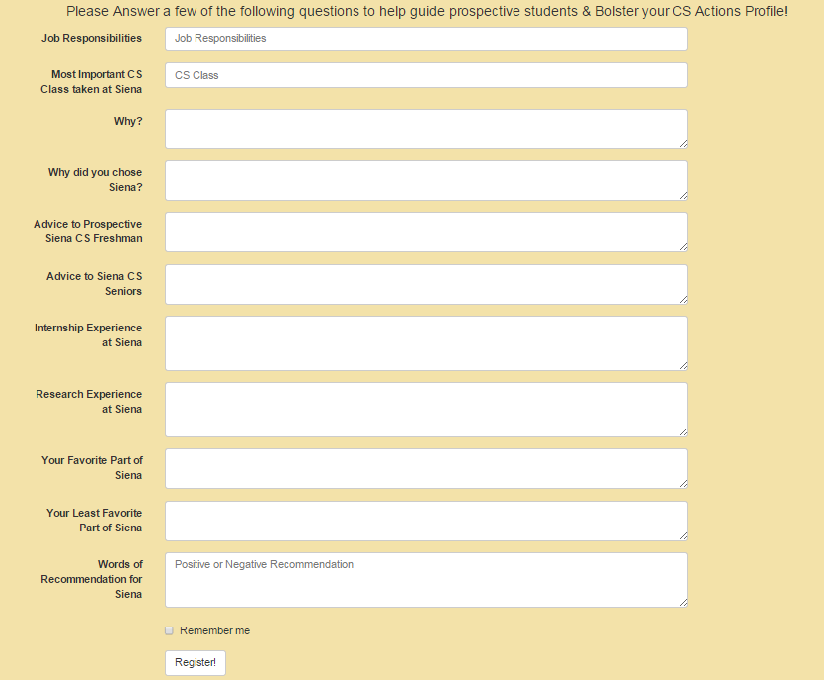 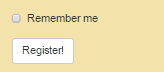 ‹#›
What’s Next?
Software Plan
Requirements Specification
Development and Testing
Preliminary Design
Detailed Design
Acceptance Test
‹#›